Raná péče
Mgr. Bc. Radka Machálková
Popis služby
§54, zákon č. 108/2006 Sb., o sociálních službách
Terénní služba doplněná o ambulantní formu 
Poskytovaná dítěti a rodičům dítěte ve věku do 7 let*, které je zdravotně postižené, nebo jehož vývoj je ohrožen v důsledku nepříznivého zdravotního stavu
Služba je zaměřena na podporu rodiny a podporu vývoje dítěte
Základní činnosti:
Výchovné, vzdělávací a aktivizační činnosti
Zprostředkování kontaktu se společenským prostředím
Sociálně terapeutické činnosti
Pomoc při uplatňování práv, oprávněných zájmů a při obstarávání osobních záležitostí
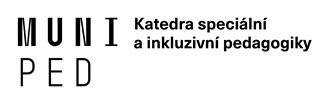 Early intervention
www.raisingchildren.net.au 
„Starting intervention as early as possible is the best way to support the development of children with disability.“
1) therapies
2) services
Provided by many ways: at home, home via video conferencing, child care and kindergarten, specialist setting
Diagnosis: EI works best when it’s targeted at your child’s individual needs
Types of EI:
Occupational therapy: can help with fine motor skills, play and self-help skills like dressing and toileting
Physiotherapy: can help with motor skills like balance, sitting, crawling and walking
Speech therapy: can help with speech, language, eating and drinking skills
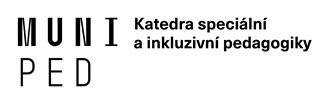 Společnost pro ranou péči
www.ranapece.cz; FB: Společnost pro ranou péči, pobočka Brno
https://www.youtube.com/watch?v=Dc9-Yjj-vD8
Terénní sociální služba
Cíl: sociální integrace rodiny a zmírnění důsledků postižení na vývoj dítěte
Poskytování péče v domácím prostředí
V základním rozsahu je služba bezplatná
Jednotlivé pobočky dle krajů
Brno: zrakové postižení, zrakové postižení v kombinaci s dalším zdravotním postižením, ohrožení vývoje v oblasti zrakového vnímání v důsledku nepříznivého zdravotního stavu
Kapacita: 170 klientských rodin
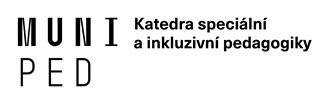 Základní činnosti
výchovné, vzdělávací a aktivizační:
Zhodnocení aktuální úrovně schopností a dovedností dítěte.
Mapování míry potřebné podpory rodičů ve vedení dítěte se znevýhodněním.
Poradenství rodičům a blízkým osobám v oblasti přístupu a práce u znevýhodněného dítěte.
Možnost zařadit dítě do některého z realizovaných podpůrných programů (program podpory psychomotorického vývoje dítěte, program stimulace zraku).
Poradenství k podpoře psychomotorického vývoje dítěte.
Využití metod a technik k podpoře psychomotorického vývoje dítěte, praktická ukázka, instruktáž rodičů.
Provedení funkčního vyšetření zraku dítěte.
Doporučení, zapůjčení vhodných hraček, pomůcek k podpoře psychomotorického vývoje dítěte.
Zapůjčení literatury, videomateriálů.
Semináře a přednášky pro rodiče
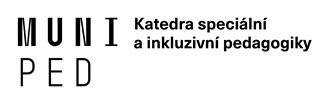 Základní činnosti
Zprostředkování kontaktu se společenským prostředím
Zprostředkování kontaktů s dalšími rodinami v obdobné situaci
Skupinová setkávání rodičů
Sdílení s ostatními rodiči na webu poskytovatele
Sociálně terapeutické činnosti
Podpůrný poradenský rozhovor, aktivní naslouchání
Podpora mapování vlastní situace klientem a plánování dalšího postupu
Podpora vymezení priorit u klienta a jejich dosahování
Využití metod a technik ke zkvalitnění vzájemné komunikace (rodič/pracovník, rodič/dítě, rodič/rodič, rodič/okolí…)
Pomoc při vyhledání a oslovení návazné služby v regionu
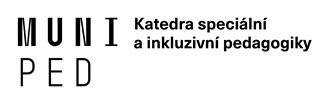 Základní činnosti
Pomoc při uplatňování práv, oprávněných zájmů a při obstarávání osobních záležitostí
Doprovod k jednání s úřady, specialisty.
Zpracování vyjádření, doporučení, zprávy z pohledu poradce.
Zprostředkování kontaktů na podpůrné odborníky, organizace.
Pomoc při zařazení dítěte do školského zařízení (SPC, MŠ, ZŠ….).
Informační podpora v oblasti dávek, pomůcek v souvislosti se situací klienta


http://www.ranapece.cz/stimulace-zraku/
http://www.ranapece.cz/brno/pomucky-a-literatura/
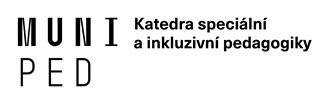 Konec první části
Poradce rané péče
Specializovaný výcvik
Riziko syndromu vyhoření
Etický kodex: vztah  mezi pracovníkem a klientem
Komunikační dovednost: vedení rozhovoru, flexibilní argumentace, navazování kontaktu, zjednodušení odborné problematiky
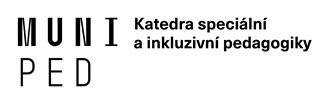 Výzkumné šetření
Diplomová práce: „Poradce rané péče u rodin dítěte se zrakovým  a kombinovaným postižením jako pomáhající profese“
https://is.muni.cz/auth/th/xhbre/diplomova_prace_cely_text.pdf
Autor: Mgr. Šárka Hlubocká
Cíl: analýza vlivu profese na osobnost, prožívání a život pracovníků; zkoumání psychické a fyzické náročnosti práce a subjektivní prožívání jednotlivých pracovníků středisek rané péče; zjištění motivace pracovníků pro vykonávání této profese a prevence a zvládání zátěžových situací
Metodologie: 
Typ výzkumu: kvalitativní
Techniky: polostrukturovaný rozhovor
Výzkumný vzorek: pracovníci středisek rané péče
Pohlaví, věk, rodinný vztah, počet dětí
Délka praxe
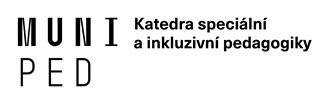 Výzkumné šetřenístanovení kategorií
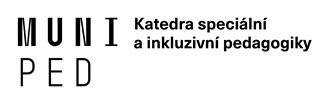 Výzkumné šetřenístanovení INDIKÁTORŮ
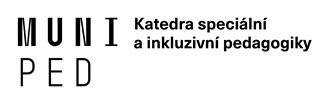 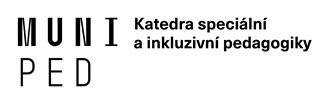 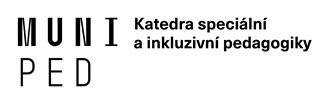 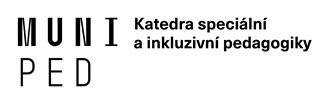 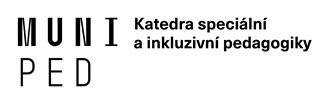 Děkuji za pozornost.
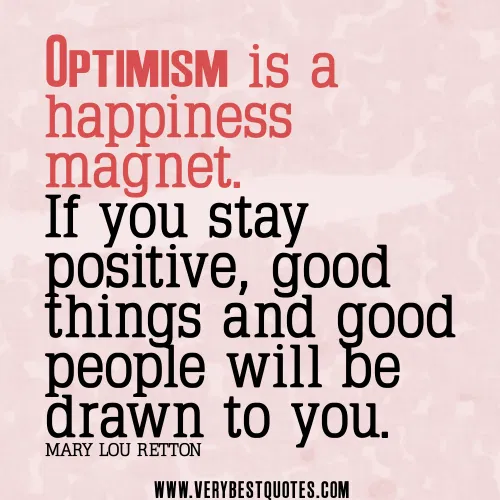